Learn & Work In Utah
August 21, 2020
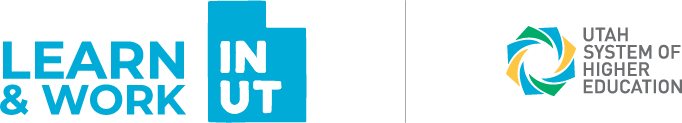 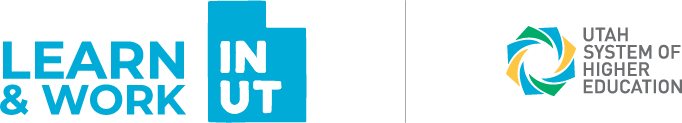 HB 5010 - Federal CARES Act funding  created the new Learn & Work In Utah initiative
~$9 million for short term training
Talent Ready Utah
Utah System of Higher Education 
Provides training for workers who are unemployed, underemployed or in vulnerable positions due to COVID-19
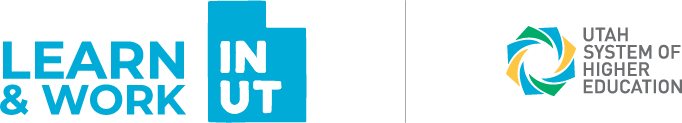 Program Details
188 program proposals totaling over $15 million in requested funds
Awarded the first $8.7 million in program support to our institutions
$200,000 to Rumor Advertising Group to combine Learn & Work with IN UT campaign
Committee identified another potential $4.5 million in programming for additional CARES funding
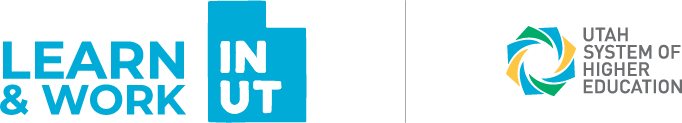 Programs Types:
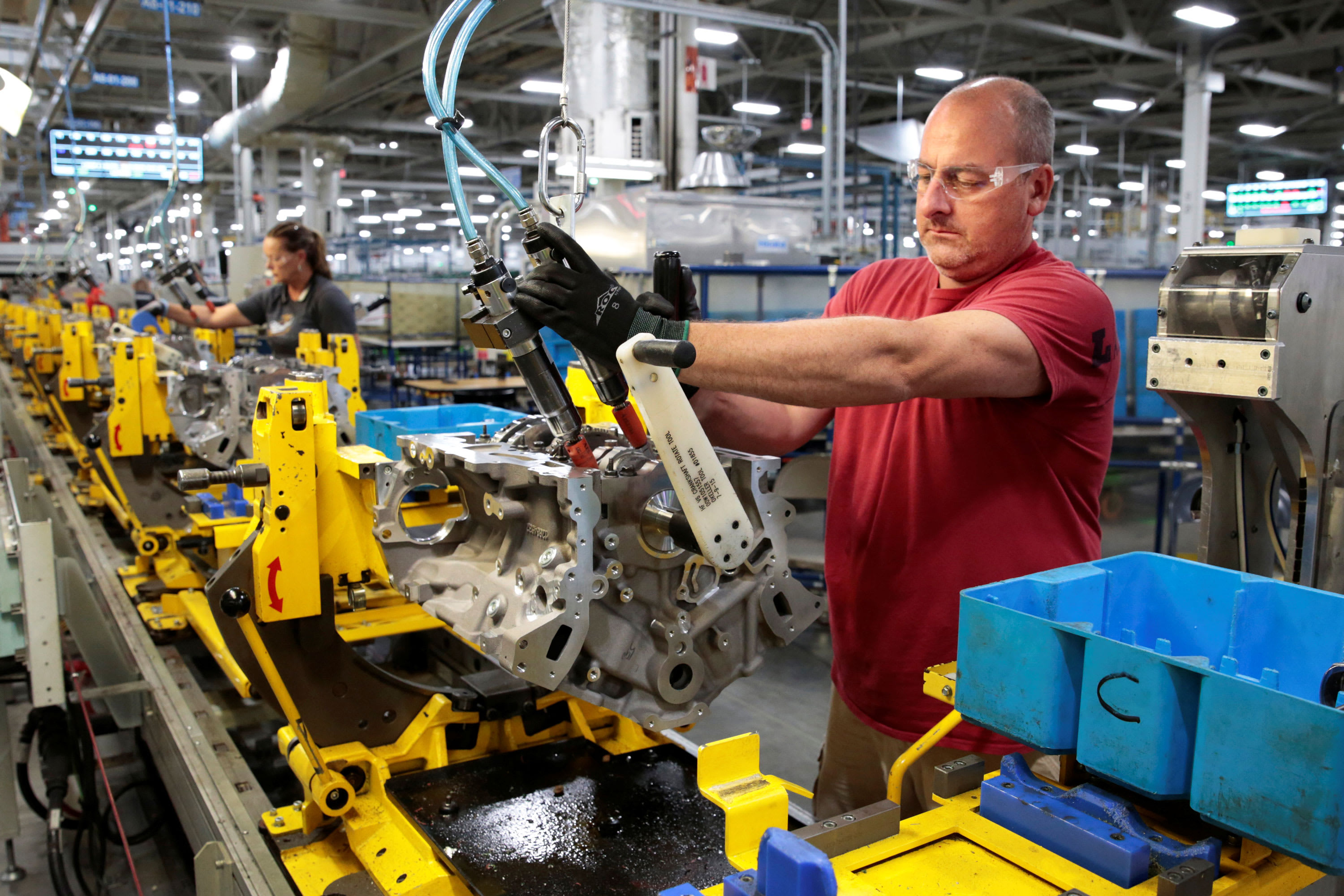 Welding/CDL/Manufacturing/Automotive
Health Care
IT - short industry credentials & longer programs
Web design and support
Microsoft Office & digital tools for the remote work world
Graduate certificates – Cyber Security & Analytics
Training educators to transition to digital learning
Small business support
If all programs identified for funding fill we will support almost 10,000 students in gaining valuable workforce skills
Questions?